Mental Health: It’s Part of All Our Lives
Mental health problems are health conditions involving changes in thinking, mood, or behavior.
Mental illnesses are common – they impact almost every family in America and can affect anyone regardless of age, culture, gender, ethnicity, or economic status.
Effective treatments are available and people recover.
Counter Stigma – Treat people with respect and dignity.  Learn and share facts about mental health. Avoid labeling people by their diagnosis.
Mental Health and Wellness
A.C.T.
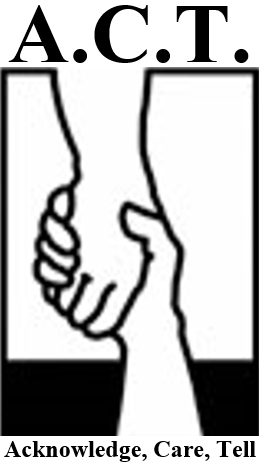 A.C.T.
Loss of interest in school and regular activities
Withdrawal from friends and family
Feelings of hopelessness, worthless, self-blame, or guilt
Angry, irritable mood
Feeling there is no way out; need to escape
Talking about not being around anymore, death, or suicide

If you notice these distress signals in a friend, it’s time to A.C.T.
A.C.T.
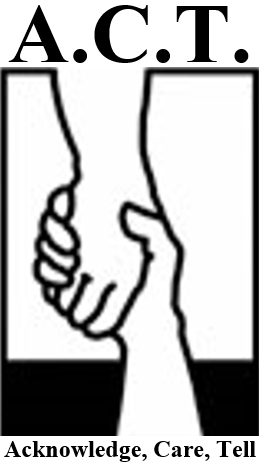 Acknowledge that your friend has a problem, and that symptoms are severe.
Care – Let your friends know that you’re there for them, and you want to help.
Tell a trusted adult about your concerns.  It could make all the difference.
FAFSA-“ Free Application for Federal Student Aid”
Filling out the FAFSA is the Key to gaining Financial Aid from the Governement!
Three Types of Financial Aid
Grants = Free Money, never has to be repaid
Work Study- Money gained through employment on your campus
Loans- Money that has to be repaid. Discuss this option with Parents/Guardians
The FAFSA is FREE. If a website asks you to pay to fill it out, you’re not dealing with the official FAFSA website
Starting your FAFSA
Start/Renew Application: https://fafsa.ed.gov/
The Frist Step is to Obtain a FAFASA ID for you and your parents/guardians. You can do this at any time. Do it ASAP!
Make sure you have all the required documents for completion!
Your Social Security number 
Your parents’/guardians’ Social Security numbers
Your driver’s license number if you have one (Alien Registration number if you are not a U.S. citizen)
Federal tax information or tax returns
Records of your untaxed income
Information on cash; savings and checking account balances; investments
Remember
Apply Early!
If you have questions visit: https://studentaid.ed.gov/sa/fafsa/filling-out